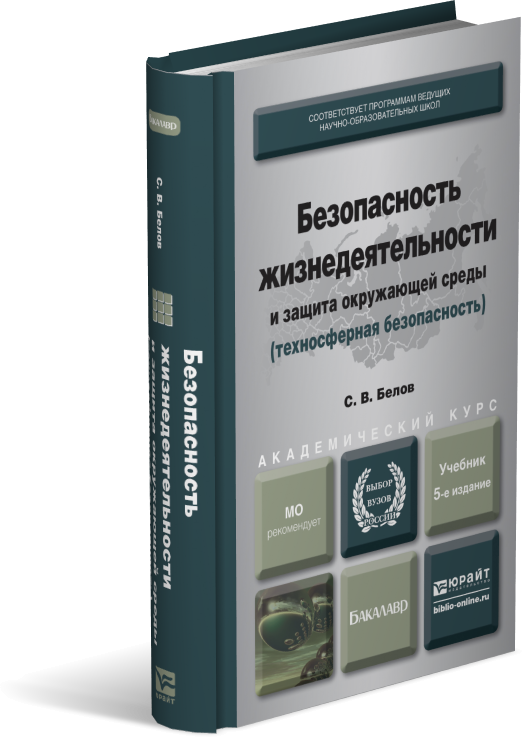 Лекция 1

Введение в БЖД и ЗОС
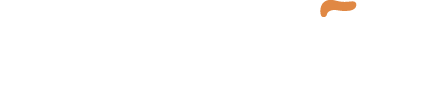 Курс: Безопасность жизнедеятельности и защита окружающей среды (техносферная безопасность)
Введение
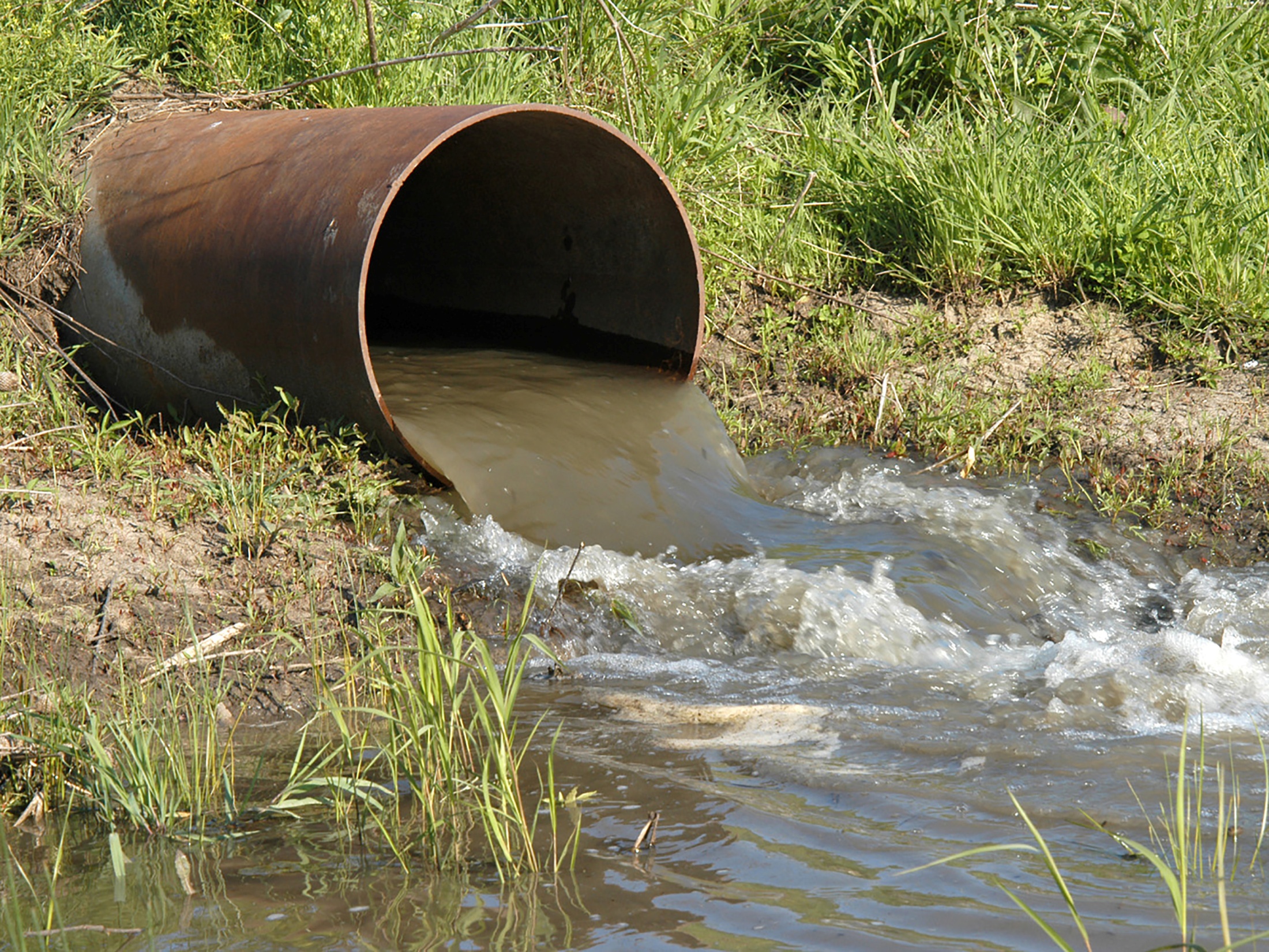 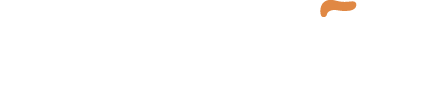 http://lenta.urfo.org/incidents/387015.html
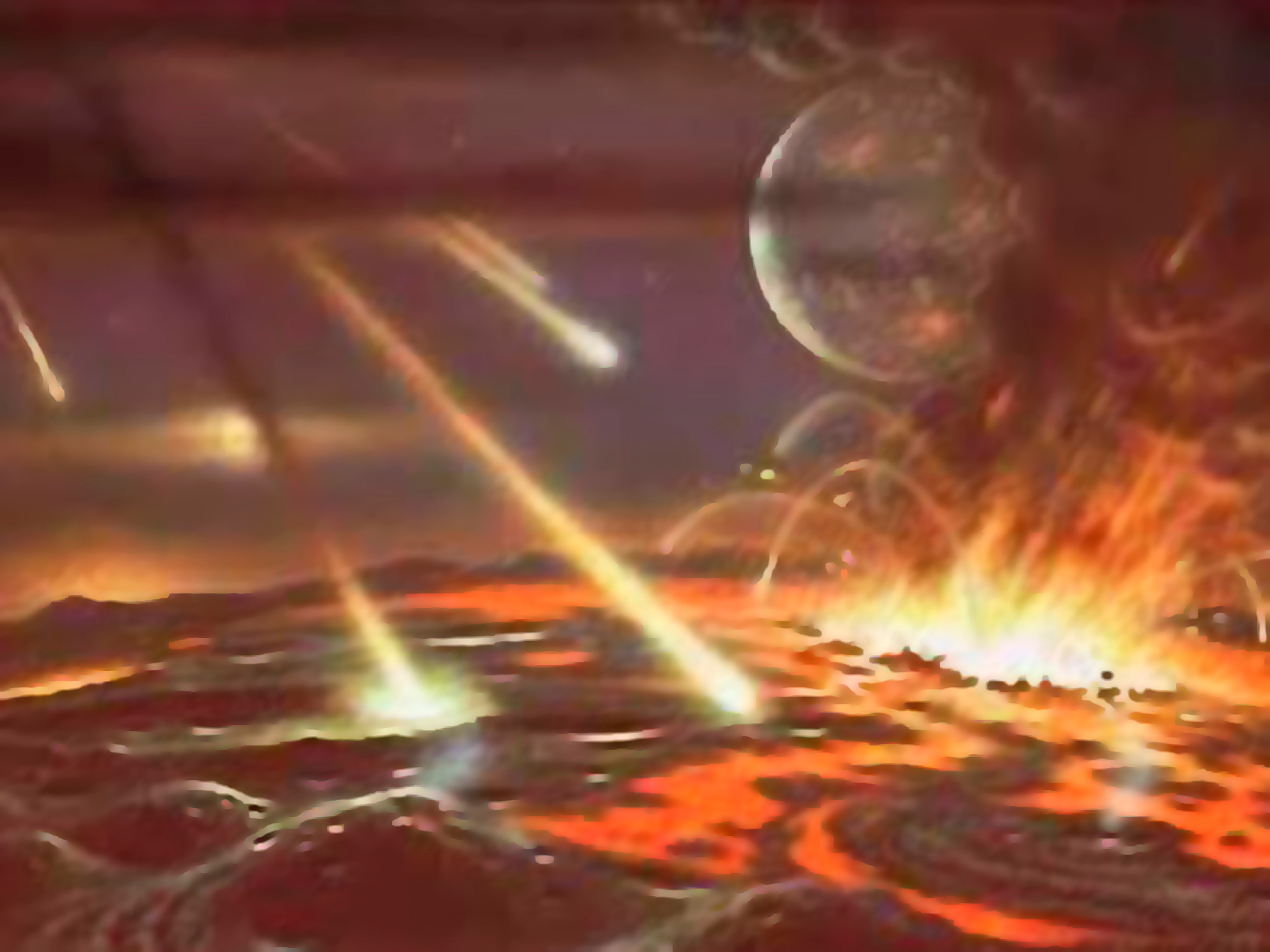 Первичная атмосфера
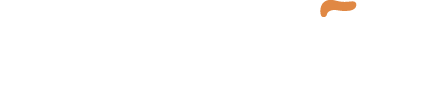 http://scienceevents.ru/posts/3698…
Цицерон
Прежде всего каждому виду живых существ. Природа даровала стремление защищаться, защищать свою жизнь.
Цицерон
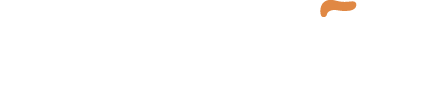 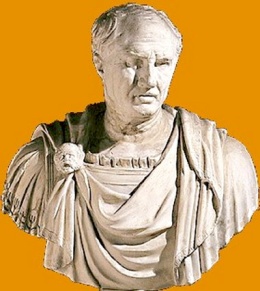 Современная схема взаимодействия человека со средой обитания
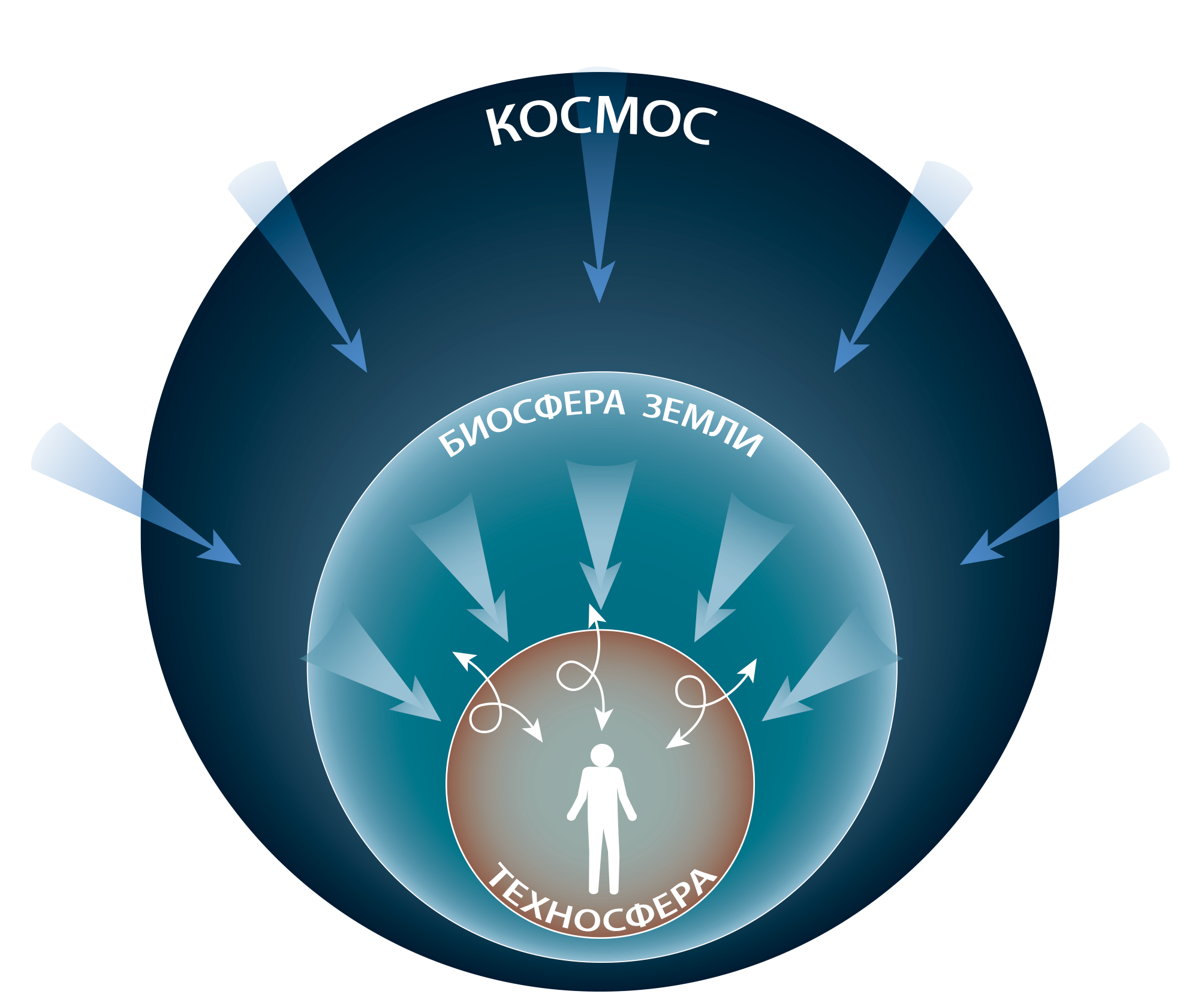 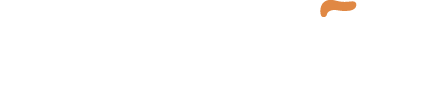 Агломерации
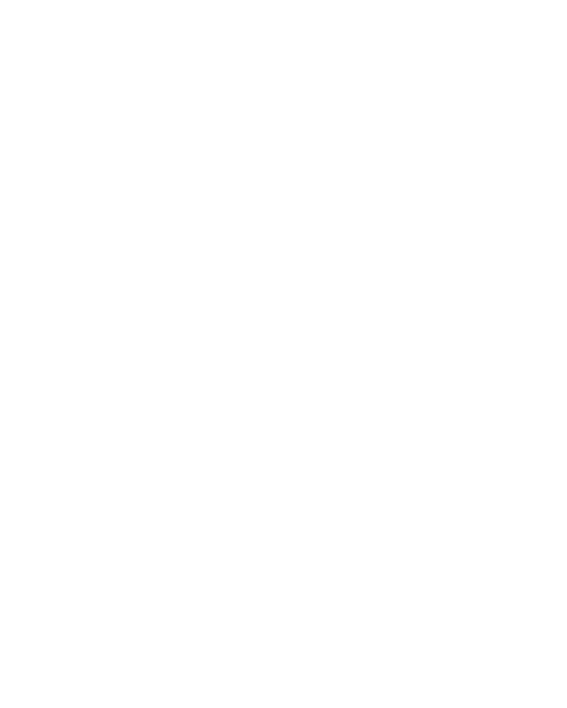 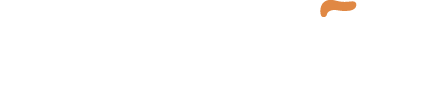 http://www.demoscope.ru/weekly/2008/0337/barom06.php
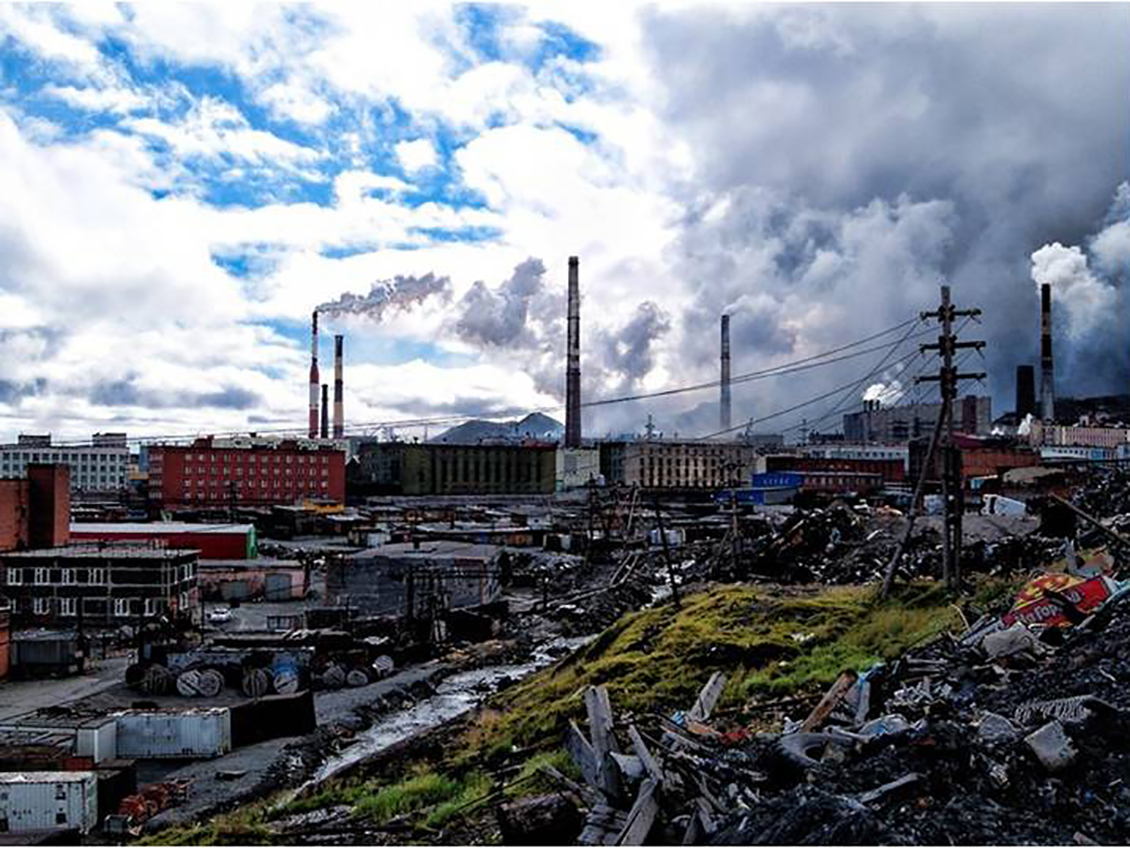 Индустриальный город
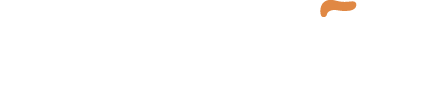 http://www.zelaomed.ru/news/page/68/
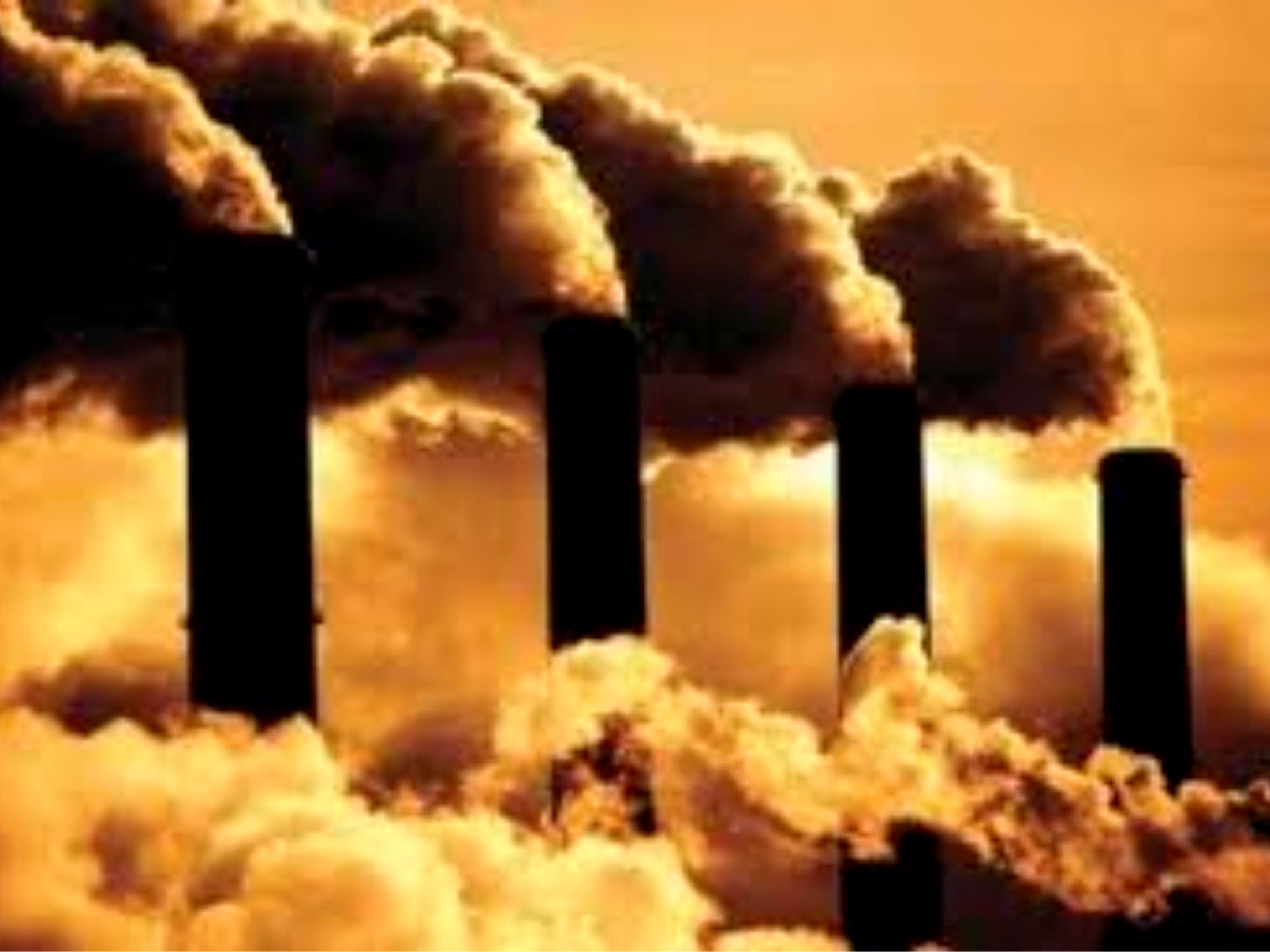 Загрязнение атмосферы
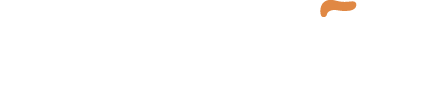 http://buildingfree.com/pages/6270275-environmental-pedagogy
Советский плакат
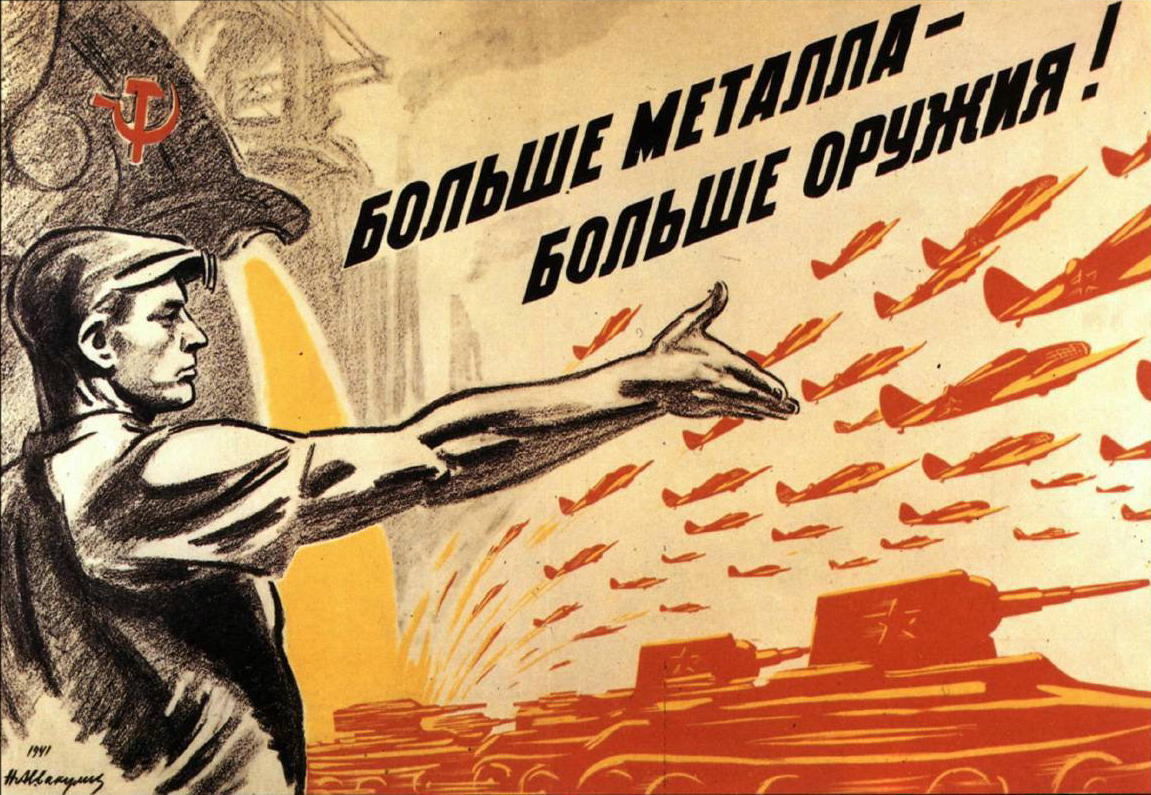 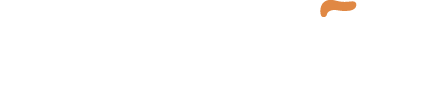 Николай Михайлович Аввакумов (1908—1945)
Периоды деятельности и рост численности населения Земли в их историческом развитии
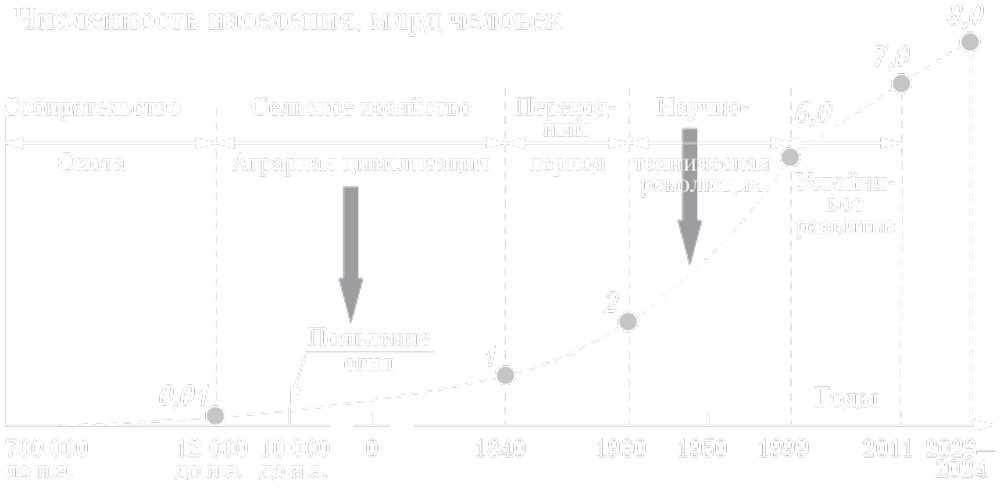 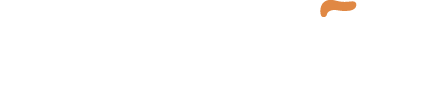 Уровни энергии, которыми владеет человек
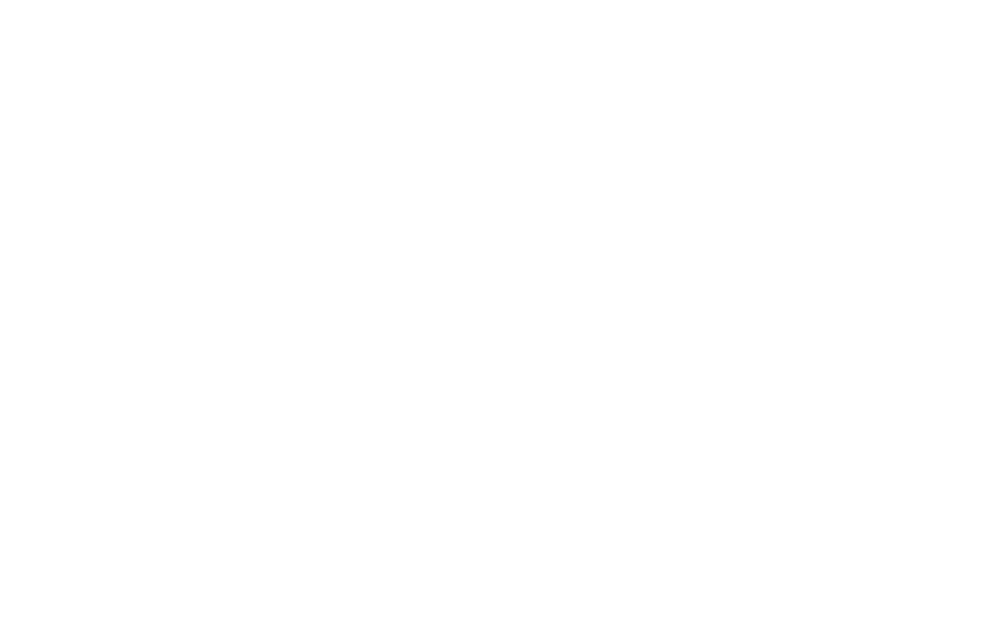 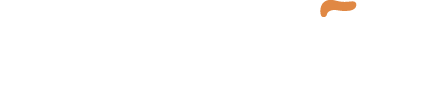 Влияние НТР на человека и природу
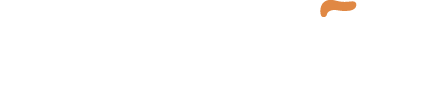 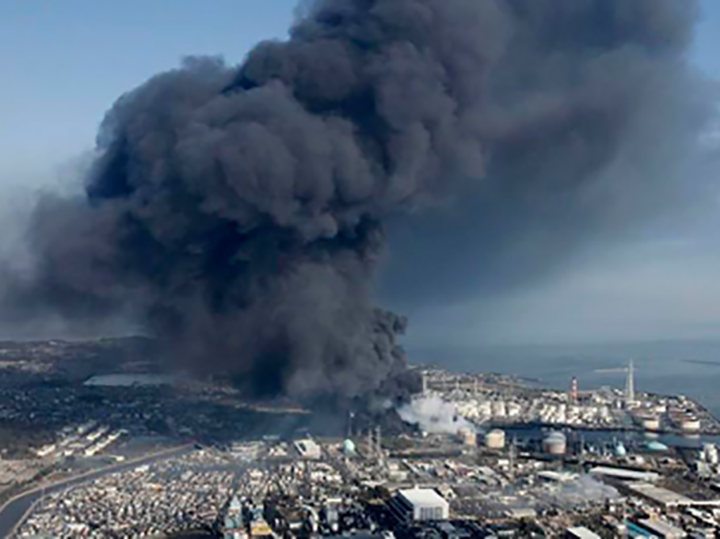 Авария на АЭС « Фукусима-1» (Япония, 2011)
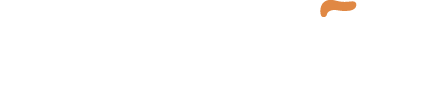 http://www.uzaok.ru/viewtopic.php?f=13&t=839
Последовательность анализа воздействия техносферы
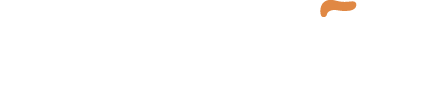 Закон о неустранимости отходов и побочных воздействий производств
«В любом хозяйственном цикле образуются отходы и побочные эффекты, они не устранимы и могут быть переведены из одной физико-химической формы в другую или перемещены в пространстве».
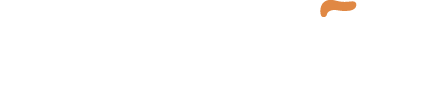 Характеристика объемов образования отходов
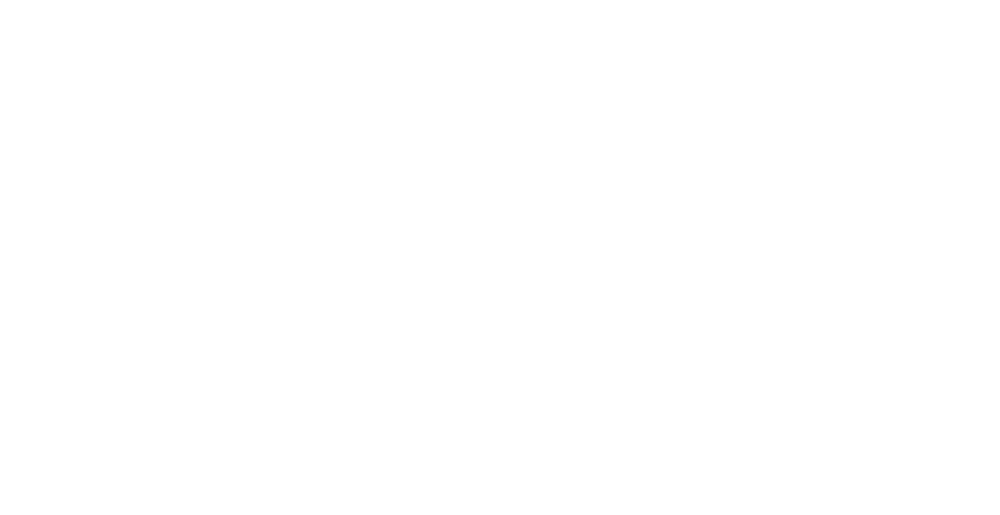 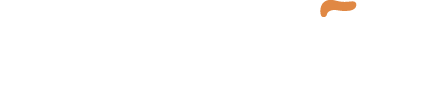 Негативное влияние техносферы на природу
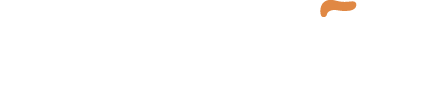 Глобальные негативные  воздействия техносферы
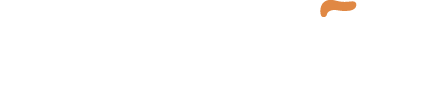 Разрушение озонового слоя
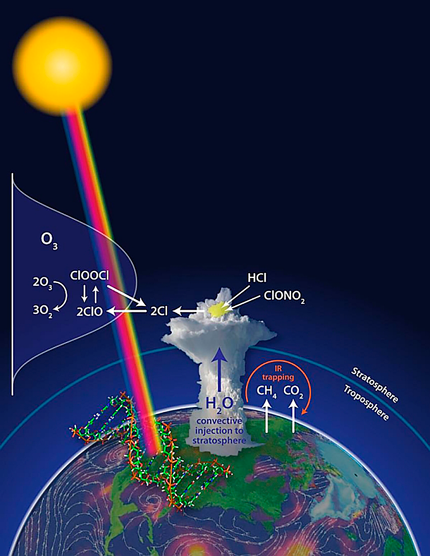 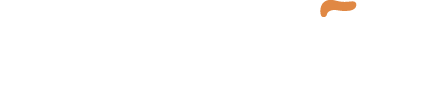 http://sciencemagic.ru/buri-razrushayut-ozonovyj-sloj/image_thumb-png-…
Что же такое техносфера — благо или вред?
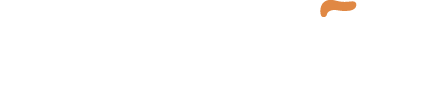 «Конечно — благо», но это справедливо лишь при условии, когда создаваемая человеком техносфера обладает высоким качеством и по своим свойствам мало уступает природной среде.
Классификация потребностей человека
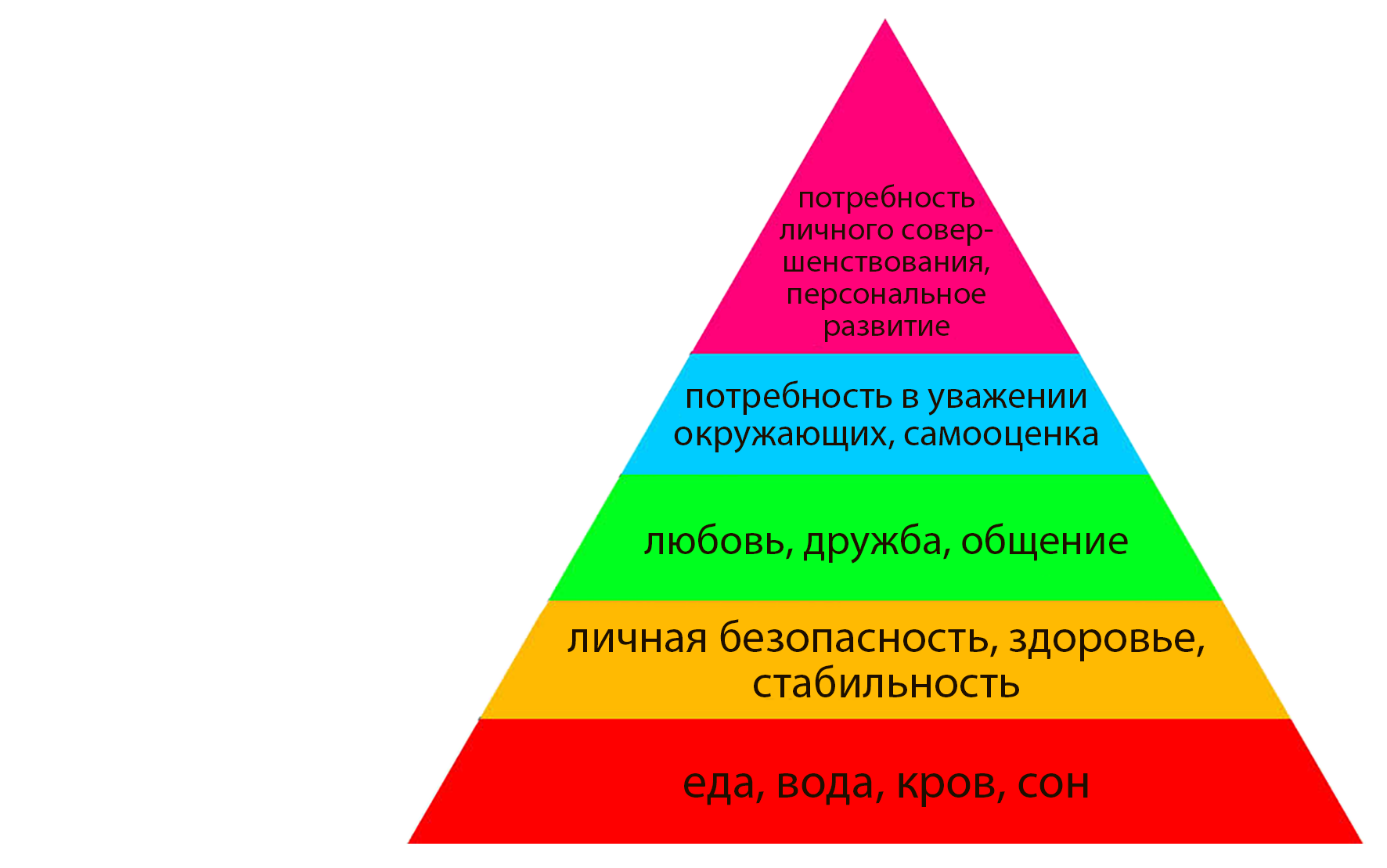 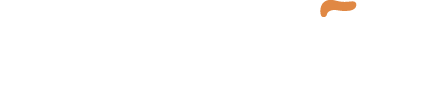 Известный спор
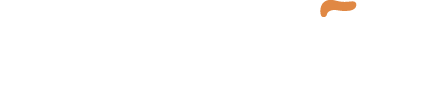 «Чем являлась в руках человека палка  — орудием нападения или средством защиты»?
 Вопрос остается не решенным и поныне, хотя ответ  прост и очевиден. 

Выскажите свое мнение.
Воздействие токсичных веществ
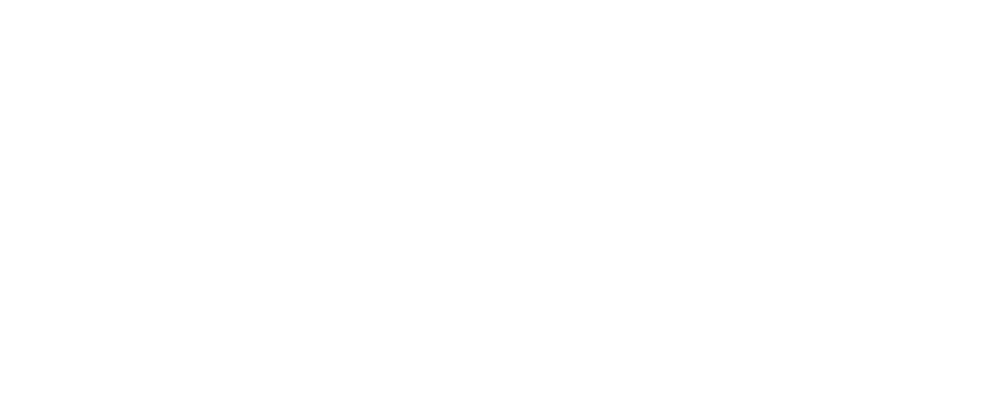 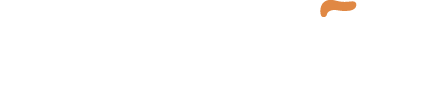 Схема воздействия факела (4) токсичных веществ от источника выбросов (1) в атмосферу на селитебную (2) и природную (3) зоны при направлении ветра (5)
Как создать техносферу высокого качества
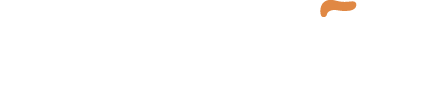 Основатели учений о ноосфере
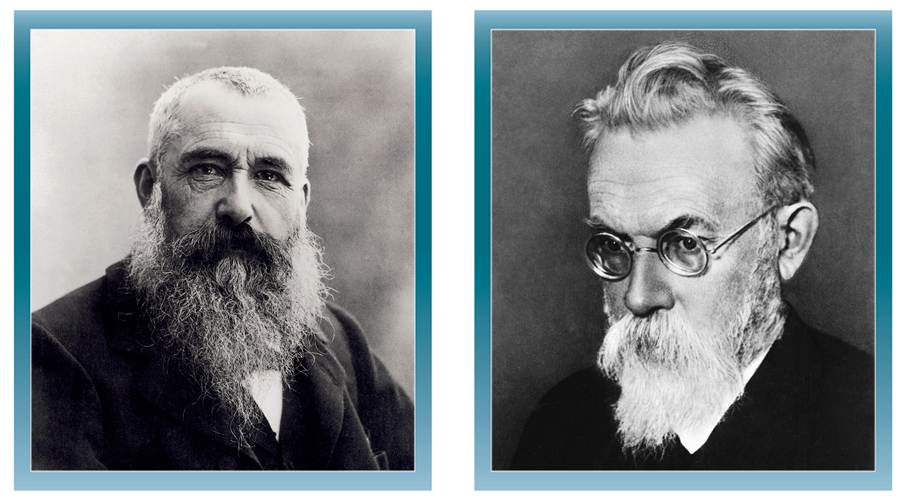 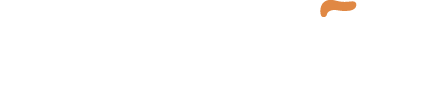 Эдуард Леруа (1870—1954)
Владимир Иванович Вернадский  (1863—1945)
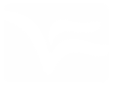 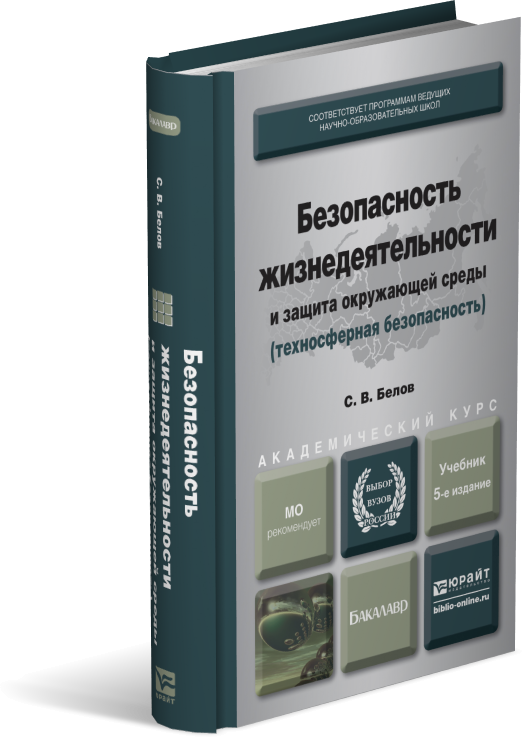 Подробнее
расскажет базовый учебник
Введение
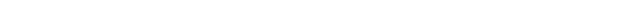 Белов С. В. Безопасность жизнедеятельности и защита окружающей среды и защита окружающей среды (техносферная безопасность) : учебник для академического бакалавриата. 5-е изд., перераб. и доп. М. : Юрайт, 2014